Royal Finances
Income
Expenditure
Land and estates
Customs duties 
Court fines
Taxes for wars (had to be agreed with Parliament).
Routine expenditure (defending borders and maintain law and order). 
Exceptional expenditure (special ceremonies, alliances with other countries).
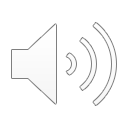 1